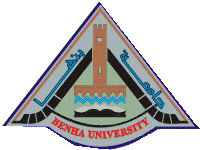 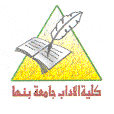 جامعة بنها
جغرافية البحار والمحيطات (ب)
الفرقه الثالثه شعبة الجغرافيه العامه
(6) موارد الثروة فى البحار والمحيطات
أ.د./عزة عبدالله
أستاذ الجغرافيه الطبيعيه ووكيل شئون التعليم والطلاب الأسبق
كلية الآداب جامعة بنها
الموارد المتجدده
طاقة المد والجزر
هي نوع من  طاقة الحركة التي تكون مخزونة في التيارات الناتجة عن حركة المد والجزر والتى تنشأ بتأثير قوى جاذبية الشمس والقمر.
بدأت الكثير من الدول الساحلية الاستفادة من هذه الطاقة الحركية لتوليد الطاقه الكهربائيه ويساعد ذلك فى تخفيف الضغط عن محطات إنتاج الطاقه باستخدام الفحم أو البترول، والنتيجة تخفيف نسب التلوث .
نظراً لأن العالم يعتمد على 90% من طاقته الكهربائية على المصادر التقليدية بدأ العالم بأسره يتطلع إلى مصادر بديلة للطاقة التقليدية (الفحم – البترول – الغاز الطبيعى) على أن تكون طاقة نظيفة ومتجددة فكانت هذه التطلعات إلى المصادر المتاحة حولنا وهي الشمس والرياح ومياه البحار والمحيطات.
 من الدول التي كانت سباقة إلى استعمال هذه التقنية الحديثة فرنسا وبريطانيا.
  كان  التركيز على توليد الطاقه عند مصبات الانهار. 
في التسعينيات تم توليد الطاقه الكهربيه من خلال انتشار الأسيجة المدية في القنوات بين الجزر الصغيرة.
طرق الاستغلال
توجد طريقتان أساسيتان لتوليد الطاقة الكهربائية باستغلال ظاهرة المد والجزر :
طريقة بناء السدود:
يتم بناء السد للتحكم في التيارات الناتجة عن المد والجزر وتوجيه هذه التيارات بطريقة تمر في فتحات التوربينات أو المراوح وهى شبيهة بالمرواح التي تستخدم لتوليد الطاقة من الريح.
يعتمد استخدام هذه التكنولوجيا على وجود الأماكن المناسبة عند مصبات الأنهار أو في مضايق البحار.
طريقة الأبراج : 
تعتمد على تثبيت مروحة أو مروحتان على برج متين بحيث تكون تلك المراوح تحت سطح الماء. 
 تتحول طاقة حركة  المروحة بواسطة المولد الكهربائى إلى كهرباء. 
مميزات هذه الطريقه : تستغل هذه الطريقة التيارات المائية، ولا تشكل الأبراج عائقا بحريا ً كما في حالة بناء السدود، لهذا فهي أنسب من ناحية المحافظة على البيئة.
شروط الاستخدام
لا يقل  ارتفاع المد والجزر عن 5متراً ولذلك يوجد في العالم ١٠٠ موقع يتوفر فيها هذا الشرط. 
 يؤدى استخدام هذه التقنية في المياه المالحة إلى تعرض القطع المعدنية المستخدمة إلى التلف وبالتالي لا بد من العناية والصيانة الدائمة وهذا ما قد يرفع من تكلفة الانتاج  وبالتالي تدني الربح.
هذه الطاقة تحظى بتصنيف "صديق للبيئة" فهي لا تصدر اي غازات أو مخلفات سامة كما أنها تاخذ بعين الاعتبار الثروة السمكية.
من الاخطار التي يتعرض لها السمك :
انخفاض الضغط
الاصطدام بالمراوح
الثروة السمكية 
يوجد فى البحار والمحيطات أكثر من ربع مليون نوع من الأسماك، يبلغ نصيب البحر الأحمر منها 1280 نوع والخليج العربي 542 نوع.
تعتبر الأسماك احد مصادر البروتين 6-7 % وتشكل حوالي 17 % من البروتين الحيواني وبها أحماض دهنية وفيتامينات وتقي لحوم الأسماك الإنسان من كثير من الأمراض كضغط الدم وانخفاض نسبة الكوليسترول بها.
تشمل الثروة السمكية عددا كبيراً من مجموعات الحيوانات المائية المختلفة، وعدداً كبيراً من الأنواع في كل مجموعة. 
تمتاز البيئة البحرية، مثل البيئات الأخرى، بوجود نوع من التوازن بين كل مكونات البيئة. وتعتبر الثروة السمكية من أهم المصادر الطبيعية التي استغلها الإنسان كمصدر للطعام. 
منذ زمن قريب تحول جزء كبير من إنتاج المصائد السمكية في بقاع مختلفة من العالم إلى مواد خام لصناعات أخرى.
وتتأثر الثروة السمكية بأمرين، هما:
 العوامل الطبيعية
نشاط الإنسان
التوزيع الجغرافى لمصايد الأسماك
 هى مصدر أغلب محصول السمك التجاري في العالم (83 مليون طن متري).
 يؤخذ 80% من الحصاد العالمي الإجمالي السنوي من البحار ويشمل ذلك الرقم إنتاج مزارع السمك البحرية. 
يأتي كل محصول السمك البحري تقريبًا من المياه القريبة من سواحل البحار خاصة المياة الضحلة فوق الرف القاري وهو الأراضي المنتشرة على سواحل القارات ويمتد أحيانًا لمسافات بعيدة داخل البحر، وهو مناطق لا يزيد عمقها عن 100 قامة.
تؤخذ كمية كبيرة من الأسماك من نطاق الرف القاري من مناطق تقليب المياه، ويحدث هذا التقليب خلال مواسم معينة عندما تقذف الرياح بالمياه السطحية قرب السواحل إلى الشواطئ وترتفع المياه التحتية الباردة الغنية بالمغذيات إلى السطح بالقرب من الساحل ، ويهيء تقليب المياه التحتية طعاماً لنمو النباتات والحيوانات الدقيقة التي يتغذى بها السمك، وبذلك يشجع نمو أعداد كبيرة من السمك
يحدث تقليب المياه على طول سواحل بيرو وسواحل غربي أمريكا الشمالية في الشمال الغربي والجنوب الغربي من إفريقيا والصومال وشبه الجزيرة العربية وقارة أنتاركتيكا. 
ومن بين مصايد تقليب المياه تعد مصايد بيرو أكثرها شهرة بحيث يؤدي تيار بيرو البارد إلى تقليب ينتج عنه زيادة ضخمة في السمك المتاح للصيد.
مصايد المحيط الأطلسي
يأتي أكثر من ثلث محصول السمك البحري في العالم من المحيط الأطلسي.
يعد شمال الأطلسي أكثر المناطق إنتاجا.
المصايد الرئيسية في الأطلسي:
 المياه الساحلية من نيوفوندلاند في كندا إلى نيوإنجلاند في الولايات المتحدة والضفاف الكبرى (امتداد من المياه الضحلة جنوب شرق نيوفوندلاند) وتعد الضفاف الكبرى والمياه في شمال غربي المحيط الأطلسي من أحسن مناطق صيد الأسمك في العالم.
تعتبر كندا أكبرمنتج عالمي لسمك الرنجة فى المحيط الأطلسي.
يعد خليج المكسيك امتدادًا للمحيط الأطلسي، ومنطقة خصبة لصناعة صيد السمك في الولايات المتحدة.
وهنالك عدة مناطق غنية أخرى في المحيط الأطلسي تشمل شمال شرق المحيط الأطلسي بالقرب من أيسلندا والمملكة المتحدة وجنوب غرب الأطلسي بالقرب من الأرجنتين والبرازيل. 
المياه حول الجزر البريطانية ضحلة إلى حد كبير داخل حدود الرف القاري. ولكل من المملكة المتحدة وجمهورية أيرلندا أساطيل صيد يعمل فيها نحو 30,000 نسمة
مصايد المحيط الهادئ والمحيط الهندي
يعتبر المحيط الهادئ المصدر لأكثر من نصف محصول الصيد البحري في العالم. 
تمثل منطقة شمال المحيط الهادئ أكثر المناطق إنتاجًا، وتشمل الأسماك الرئيسية المصيدة في بحر بيرنج وخليج ألاسكا والمناطـق الأخـرى في شمـال المحيط الهادى سمك النازلي والبولوك وسمك السالمون وسمك موسى.
يوجد فى المحيط الهادى عدد من المناطق الغزيرة المصايد وتشمل مياه جنوب شرقي المحيط الهادى قرب ساحل أمريكا الجنوبية وسواحل البحار المفتوحه غرب المحيط الهادى من إندونيسيا إلى اليابان. 
توجد المصايد قرب سواحل أمريكا الجنوبية ويتم صيد سمك الانشوجة والنازلي والماكريل والسردين.
مصايد المحيط الهادئ والمحيط الهندي
تعتمد  صناعة الصيد في الفلبين على صيد سمك الأنشوجة والماكريل والسردين والصورل والتونة في المياه القريبة من الساحل
تعد كوريا الجنوبية من أكبر الدول في صيد السمك ولها أساطيل تصطاد في أعماق المحيط الهادى.
لكل من إندونيسيا وماليزيا أساطيل صيد من قوارب صغيرة تصيد سمك الماكريل والأنشوجة والصورل والتونة
تشتهر إندونيسيا بالتجاره فى مجال سمك الزينة.
موارد  أستراليا السمكية محدودة نسبيًا، وتقوم صناعة الصيد الأسترالية الصغيرة بصيد المحار. 
 الأسماك الرئيسية التي تُصاد في مياه نيوزيلندا فتشمل سمك البركودة والهوبي والبرتقالي الخشن والقد الأحمر.
تُعد الهند من كبريات دول الصيد وأهم أنواع السمك النعاب والماكريل والقرش والروبيان التي يتم صيدها في بحر العرب وخليج البنغال
مصايد اللؤلؤ 
يتكون اللؤلؤ الطبيعي نتيجة ترسيب حبيبات الرمل داخل أنسجة الكائن الرخو في نوع معين من المحار يسمي بمحار اللؤلؤ.
فى الماضي كان يستخرج اللؤلؤ من الخليج العربي ولكن اندثرت تلك الحرفة بعد اكتشاف النفط .
كانت مهنـة الغوص وصيد اللؤلؤ من أعرق المهن التي اشتهر بها أبناء الخليج العربي ففي هذه المنطقة كانت تستغل مصايد اللؤلـؤ منذ أيام المقدونيين حيث تمتد مناطق صيد اللؤلؤ في مناطق الخليج العربي ، وكان معظم ما يستخرج من هذه المناطق من لؤلؤ يصدر إلى الهند.
كانت هذه التجارة تمثل جانباً هاماً من جوانب النشاط الاقتصادي ومصدر الرزق الأساسي لأبناء هذه المنطقة في تلك الحقبة التاريخية التي سبقت اكتشاف البترول 
اللؤلؤ من الأحجار الكريمة التي عرفها العرب في الجاهلية والإسـلام وعرفها القدمـاء قبل الميلاد ، وورد ذكره في القرآن الكريم.
تعمل اليابان حالياً علي استزراعة صناعياً إلا ان اللؤلؤ صغير الحجم وباهت اللون
مصايد الاسفنج 
يعتبر من الثروات الهامة فى البحار ولقد عرفه الانسان منذ زمن بعيد يرجع للاغريق والرومان
 يستخدم في الأدوية والدهانات وغير ذلك 
كان من الحرف الاساسية للسكان  في الخليج العربي قبل النفط.
الأسفنج كائن بحري ينمو في القاع في كثير من البحار الدافئة
يعد البحر المتوسط من أهم مواطنه في العالم. 
يبلغ عدد فصائل الأسفنج  نحو عشرة آلاف نوع تتباين من حيث الشكل والحجم ونعومة الملمس
ينمو الأسفنج فوق القاع في عدد كبير من الحقول تمتد من خليج قابس في تونس غرباً إلى سواحل الشام شرقاً، ويرجع ذلك إلى ملاءمة هذه النطاقات البحرية لنمو الإسفنج لتوافر عدة خصائص منها طبيعة القاع الصخرية مما يساعد على نمو الإسفنج وتثبيته على سطح القاع دون صعوبة تذكر، صفاء المياه، ملاءمة درجات الحرارة لنموه. 
يستخرج  الإسفنج من مصايد تونس وليبيا ومصر وفلسطين المحتلة ولبنان وسوريا.
مصايد الاسفنج
تعتبر مصايد تونس أهم مصايد الإسفنج من حيث الإنتاج وتأتي بعدها مصر ويقدر إنتاجها بنمو 40 ألف طن تقريبا. 
بدأ استغلال مصايد الأسفنج فى مصر منذ أوائل القرن التاسع عشر وهي تمتد من مرسي مطروح في الغرب إلى العجمي- غربي الإسكندرية- في الشرق، ويتم صيده في مواسم خاصة تمتد من شهر مايو إلى أكتوبر.
تقوم حرفة صيد الإسفنج من المياه التونسية وبخاصة بالقرب من قابس
 في سورية فيصاد الإسفنج غربي طرطوس وجزيرة أرواد.
 يتم صيد الأسفنج على طول سواحل ليبيا وبخاصة داخل المنطقة التي تمتد من المهدية في برقة إلى حدود طرابلس.
 يصاد الإسفنج من مياه لبنان وفلسطين الإقليمية إلا أن استغلال هذه الثروة لا يزال في بداية الطريق وفي أيدي أجنبية.
الاملاح 
 يتم الحصول علي كثير من الاملاح في الملاحات بواسطة تبخير مياه البحر باستحدام الطاقة الشمسية 
تنتشر الملاحات بكثير من شواطيء الدول العربية خاصة مصر
من أهم أنواع  الاملاح في ملح الطعام واليود والبروميد والماغنسيوم تدخل الأملاح في العديد من الصناعات كصناعات العقاقير الطبية والاصباغ وتحميض افلام التصوير
الماء العذب
 يشكل الحصول علي الماء العذب مشكلة في الدول التي تقع في النطاق الجاف كدول الخليج العربى والتي تخلو من الأنهار، وتلجأ كثيرمن الدول إلي انشاء محطات تحلية تنتج مياه صالحة للشرب نسبة الأملاح بها 5-7% ومياة للري نسبة الأملاح بها 15% وهناك الكثير من الأبحاث للدفع بتلك العملية وتكثير نسبة المياه المنتجة .

الطرق المتبعة لتحلية المياه 

باستخدام الأغشية وتسمى طريقة التناضح العكسى وهي تعمل بالكهرباء ، حيث يتم  استخدام غشاء نصف نافذ يسمح بمرور الماء العذب في أتجاه الضغط المنخفض وعدم مرور الملح والبكتريا من خلالها .
باستخدام التبخير بالحرارة وتعرف بالتقطير، وتعتمد على رفع درجة حرارة المياه المالحة إلى درجة الغليان وتكوين بخار ماء  الذي يتم تكثيفه بعد ذلك إلى ماء فيكون الماء المقطر خالياً من الملح إلا أن هذا الماء المقطر ليس له طعم ،ومن ثم يعالج بإضافات ليكون ماء صالحاً للشرب أو الري. 
يستخدم الغاز الطبيعى والفحم فى توليد الطاقة الحرارية التى تتم بها عملية تبخير الماء.
أنواع التقطير 
التقطير العادي
 يتم غلي الماء المالح في خزان ماء بدون ضغط. ويصعد بخار الماء إلى أعلى الخزان ويخرج عبر مسار موصل إلى المكثف الذي يقوم بتكثيف بخار الماء الذي يتحول إلى قطرات ماء يتم تجميعها في خزان الماء المقطر. وتستخدم هذه الطريقة في محطات التحلية ذات الطاقة الإنتاجية الصغيرة.
التقطير الومضي متعدد المراحل: 
في هذه الطريقة تمر المياه المالحة بعد تسخينها إلى غرف متتالية ذات ضغط منخفض فتحول المياه إلى بخار ماء يتم تكثيفه على أسطح باردة ويجمع ويعالج بكميات صالحة للشرب. وتستخدم هذه الطريقة في محطات التحلية ذات الطاقة الإنتاجية الكبيرة (30000 متر مكعب أي حوالي 8 ملايين جالون مياه يوميا).
التقطير متعدد المراحل (متعدد التأثير): 
تقوم المقطرات المتعددة التأثيرات بالاستفادة من الأبخرة المتصاعدة من المبخر الأول للتكثف في المبخر الثاني. وعليه، تستخدم حرارة التكثف في غلي الماء المالح في المبخر الثاني، وبالتالي فإن المبخر الثاني يعمل كمكثف للأبخرة القادمة من المبخر الأول ،وتصبح هذه الأبخرة في المبخر الثاني مثل مهمة بخار التسخين في المبخر الأول. وبالمثل، فإن المبخر الثالث يعمل كمكثف للمبخر الثاني وهكذا ويسمى كل مبخر في تلك السلسة بالتأثير.
التقطير باستخدام الطاقة الشمسية
تعتمد هذه الطريقة على الاستفادة من الطاقة الشمسية في تسخين المياه المالحة حتى درجة التبخر ثم يتم تكثيفها على أسطح باردة وتجمع في مواسير
الاعشاب البحرية والحشائش
 تقدم تلك النباتات للبشر الكثير من المنافع مثل الجيلاتين والجلي وحمض الالجنك وأملاحه الذي يدخل في الكثير من الصناعة كتنقية السكر والصباغة وصناعات الايس كريم والتصوير والسيراميك ومساحيق أدوات التجميل وفي صنع الاجار الذي تتغذي عليه البكتريا في المزارع.
الموارد غير المتجددة
تشمل البترول والغاز الطبيعي وهما من المصادر الحيوية للإنسان. 
من المعروف  أن البترول والغاز الطبيعي يتكون نتيجة تحلل العناصر المترسبة فوق القاع بعد موت الكائنات فتلجأ البكتريا إلي تحللها في غياب الأكسجين فينتج الغاز الطبيعي والبترول وتتوالي عملية الترسيب وتتراكم الرواسب فوق بعضها وتندمج وتطرد الماء وتتحرك تلك السوائل الي صخر مسامي رملي فيمسك بتلك السوائل في مسامة عندئذ يتم استخراجه.
يوجد البترول بكثرة في البحر الاحمر والخليج العربي خاصة في خليج السويس
كذلك تمتليء قيعان البحار والمحيطات بكثير من المعادن التي بدأ الكثير ينتبه اليها الان فتوجد في قيعان المحيطات والبحار مناطق غنية جدا بالمعادن مثل عقد المنجنيز
نشكركم على حسن الاستماع